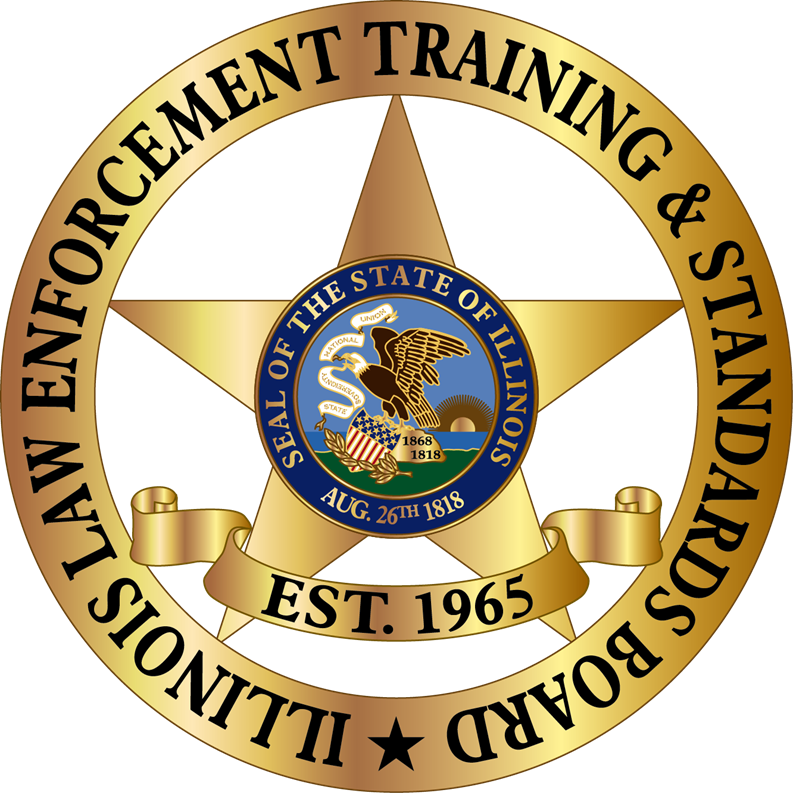 School Resource Officer TrainingDay Three
Gail P. Sullivan, MA
Patricia Binfa, JD
Ed Mohn, ITOA
Clinical Issues  - Common in Schools
2
Suicide Warning Signs
Making suicidal statements.
Being preoccupied with death 
In conversation, writing, or drawing.
Giving away belongings.
Withdrawing from friends and family.
Having aggressive or hostile behavior
3
Sexual Abuse Warning Signs
Trouble walking or sitting
Inappropriate knowledge of sexual acts
Makes effort to avoid a specific teacher
Refusal to change clothes in front of another 
Refusal to participate in physical activities
4
Sexual Abuse Warning Signs
Sexualized behaviors with adults
Sexually promiscuous
Overly or under dressing
Changes in behavior or grades
Giving clues without disclosure
5
Sexually Aggressive Child Warning Signs
Possessing images of child pornography
Forcing a child to strip or masturbate
Engaging in sexual activity in front of a child, including watching pornography
Taking, downloading, viewing or distributing sexual images of children
Encouraging a child to perform sexual acts in front of a webcam
Inappropriate sexual touching of a child, whether clothed or unclothed
6
Bullying
6/1/2021
7
ADD A FOOTER
Bullying
Bullying is increasing, other forms are decreasing
Boys bully boys - Girls bully both genders
Boys bully 1 on 1 – Girls bully in groups
The average bullying episode lasts 37 seconds
Teachers notice 1:25 incidents of bullying
Technology gives instant audience and feedback
Technology lowers cause & effect
Bullying
Definition of Bullying
Bullying must meet certain requirements to be considered bullying. These are: malintent, imbalance of power, repetitive, distress, and provocation. School bullying may occur either in schools, on campus, or outside of school, but it is due to relationships created in school settings.
6/1/2021
9
ADD A FOOTER
Components of Bullying
Intention
Cause
Harm
Power
Differential
Victim
Fear
More
Than
Once
[Speaker Notes: Animated lines and tabs
(Intermediate)


To reproduce the first vertical line on this slide, do the following:
On the Home tab, in the Slides group, click Layout, and then click Blank.
On the Insert tab, in the Illustrations group, click Shapes, and then under Lines click Line. On the slide, press and hold SHIFT, and then drag to draw a straight, vertical line.
Under Drawing Tools, on the Format tab, in the Size group, in the Shape Width box, enter 4.5”.
On the Home tab, in the bottom right corner of the Drawing group, click the Format Shape dialog box launcher. In the Format Shape dialog box, click Line Color in the left pane, select Gradient fill in the Line Color pane, and then do the following:
In the Type list, select Linear.
Click the button next to Direction, and then click Linear Right (first row, fourth option from the left).
In the Angle box, enter 0°.
Under Gradient stops, click Add gradient stop or Remove gradient stop until three stops appear in the slider.
Also under Gradient stops, customize the gradient stops that you added as follows:
Select the first stop in the slider, and then do the following:
In the Position box, enter 0%.
Click the button next to Color, select More Colors, and then in the Colors dialog box, on the Custom tab, enter values for Red: 148, Green: 172, and Blue: 208.
In the Transparency box, enter 100%.
Select the next stop in the slider, and then do the following: 
In the Position box, enter 50%.
Click the button next to Color, select More Colors, and then in the Colors dialog box, on the Custom tab, enter values for Red: 148, Green: 172, and Blue: 208.
In the Transparency box, enter 0%.
Select the last stop in the slider, , and then do the following:
In the Position box, enter 99%.
Click the button next to Color, select More Colors, and then in the Colors dialog box, on the Custom tab, enter values for Red: 148, Green: 172, and Blue: 208.
In the Transparency box, enter 100%.
Also in the Format Shape dialog box, click Line Style in the left pane. In the Line Style pane, in the Width box, enter 6 pt.


To reproduce the first rectangle on this slide, do the following:
On the Insert tab, in the Illustrations group, click Shapes, and then under Rectangles click Rectangle (first option from the left). On the slide, drag to draw a rectangle.
Select the rectangle. Under Drawing Tools, on the Format tab, in the Size group, do the following:
In the Height box, enter 2”.
In the Width box, enter 2”.
Under Drawing Tools, on the Format tab, in the bottom right corner of the Shape Styles group, click the Format Shape dialog box launcher. In the Format Shape dialog box, click Fill in the left pane, select Gradient fill in the Fill pane, and then do the following:
In the Type list, select Linear.
Click the button next to Direction, and then click Linear Up (second row, second option from the left).
In the Angle box, enter 270°.
Under Gradient stops, click Add gradient stop or Remove gradient stop until three stops appear in the slider.
Also under Gradient stops, customize the gradient stops that you added as follows:
Select the first stop in the slider, and then do the following:
In the Position box, enter 0%.
Click the button next to Color, select More Colors, and then in the Colors dialog box, on the Custom tab, enter values for Red: 44, Green: 93, and Blue: 152.
In the Transparency box, enter 0%.
Select the next stop in the slider, and then do the following: 
In the Position box, enter 80%.
Click the button next to Color, select More Colors, and then in the Colors dialog box, on the Custom tab, enter values for Red: 60, Green: 123, Blue: 199.
In the Transparency box, enter 0%.
Select the last stop in the slider, and then do the following:
In the Position box, enter 100%.
Click the button next to Color, select More Colors, and then in the Colors dialog box, on the Custom tab, enter values for Red: 58, Green: 124, Blue: 203. 
In the Transparency box, enter 0%.
Also in the Format Shape dialog box, click Line Color in the left pane. In the Line Color pane, select No line. 
Also in the Format Shape dialog box, click 3-D Format in the left pane, and in the 3-D Format pane, do the following:
Under Bevel, click the button next to Top, and then under Bevel click Circle (first row, first option from the left). Next to Top, in the Width box, enter 5 pt, and in the Height box, enter 2 pt.
Under Surface, in the Angle box, enter 20°.
On the slide, right-click the rectangle and then click Edit Text.
Enter text in the text box and select the text. On the Home tab, in the Font group, do the following:
In the Font list, select Calibri.
In the Font Size list, select 32.
Click the button next to Font Color, and then under Theme Colors click White, Background 1 (first row, first option from the left).
On the slide, press and hold CTRL, and then select the line and the rectangle.
On the Home tab, in the Drawing group, click Arrange, point to Align, and then do the following:
Click Align Selected Objects.
Click Align Left. 
With the line and rectangle still selected, drag them to the left side of the slide. 


To reproduce the animation effects for the first vertical line and rectangle on this slide, do the following:
On the slide, select the line. On the Animations tab, in the Advanced Animation group, click Add Animation, and then under entrance click Fly In.
Also on the Animations tab, in the Timing group, do the following:
In the Start list, select With Previous.
In the Duration box, enter 1.00.
Also on the Animations tab, in the Animation group, click Effect Options, and then click From Top.
On the slide, select the line. On the Animations tab, in the Advanced Animation group, click Add Animation, and then under Emphasis click Grow/Shrink.
Also on the Animations tab, in the Animation group, click the Effect Options dialog box launcher. In the Grow/Shrink dialog box, do the following:
On the Effect tab, do the following:
In the Size list, select Tiny. 
Also in the Size list, select Vertical.
On the Timing tab, do the following:
In the Start list, select With Previous.
In the Delay box, enter 0.5.
In the Duration list, select 1 seconds (Fast).
On the slide, select the rectangle. On the Animations tab, in the Advanced Animation group, click Add Animation, and then under Entrance click Wipe.
Also on the Animations tab, in the Timing group, do the following:
In the Start list, select After Previous.
In the Duration box, enter 1.00.
Also on the Animations tab, in the Animation group, click Effect Options, and then click From Left.


To reproduce the other shapes with animation effects on this slide, do the following:
On the slide, press and hold CTRL, and then select the rectangle and the line. On the Home tab, in the Clipboard group, click the arrow to the right of Copy, and then click Duplicate.
On the slide, drag the second line and rectangle to the center of the slide. 
With the second line and rectangle still selected, on the Home tab, in the Clipboard group, click the arrow to the right of Copy, and then click Duplicate.
On the slide, drag the third line and rectangle to the right side of the slide. 
On the slide, press CTRL+A to select all the objects on the slide. On the Home tab, in the Drawing group, click Arrange, point to Align, and then do the following:
Click Align to Slide.
Click Align Middle. 
Click the text in each of the duplicate rectangles, and then edit the text.
On the slide, select the second (middle) line. On the Home tab, in the bottom right corner of the Drawing group, click the Format Shape dialog box launcher. In the Format Shape dialog box, click Line Color in the left pane, select Gradient fill in the Line Color pane, and then do the following:
In the Type list, select Linear.
Click the button next to Direction, and then click Linear Right (first row, fourth option from the left).
In the Angle box, enter 0°.
Under Gradient stops, click Add gradient stop or Remove gradient stop until three stops appear in the slider.
Also under Gradient stops, customize the gradient stops that you added as follows:
Select the first stop in the slider, and then do the following:
In the Position box, enter 0%.
Click the button next to Color, select More Colors, and then in the Colors dialog box, on the Custom tab, enter values for Red: 154, Green: 181, Blue: 228.
In the Transparency box, enter 100%.
Select the next stop in the slider, and then do the following: 
In the Position box, enter 50%.
Click the button next to Color, and then under Theme Colors click White, Background 1, Darker 25% (fourth row, first option from the left).
In the Transparency box, enter 0%.
Select the last stop in the slider, and then do the following:
In the Position box, enter 99%.
Click the button next to Color, and then under Theme Colors click White, Background 1, Darker 25% (fourth row, first option from the left).
In the Transparency box, enter 100%.
On the slide, select the second (middle) rectangle. On the Home tab, in the bottom right corner of the Drawing group, click the Format Shape dialog box launcher. In the Format Shape dialog box, click Fill in the left pane, select Gradient fill in the Fill pane, and then do the following:
In the Type list, select Linear.
Click the button next to Direction, and then click Linear Up (second row, second option from the left).
In the Angle box, enter 270°.
Under Gradient stops, click Add gradient stop or Remove gradient stop until three stops appear in the slider.
Also under Gradient stops, customize the gradient stops that you added as follows:
Select the first stop in the slider, and then do the following:
In the Position box, enter 0%.
Click the button next to Color, select More Colors, and then in the Colors dialog box, on the Custom tab, enter values for Red: 118, Green: 149, Blue: 53.
Select the next stop in the slider, and then do the following: 
In the Position box, enter 80%.
Click the button next to Color, select More Colors, and then in the Colors dialog box, on the Custom tab, enter values for Red: 115, Green: 195, Blue: 72.
Select the last stop in the slider, and then do the following:
In the Position box, enter 100%.
Click the button next to Color, select More Colors, and then in the Colors dialog box, on the Custom tab, enter values for Red: 156, Green: 199, Blue: 70.
On the slide, select the third (right) line. On the Home tab, in the bottom right corner of the Drawing group, click the Format Shape dialog box launcher. In the Format Shape dialog box, click Line Color in the left pane, select Gradient fill in the Line Color pane, and then do the following:
In the Type list, select Linear.
Click the button next to Direction, and then click Linear Right (first row, fourth option from the left).
In the Angle box, enter 0°.
Under Gradient stops, click Add gradient stop or Remove gradient stop until three stops appear in the slider.
Also under Gradient stops, customize the gradient stops that you added as follows:
Select the first stop in the slider, and then do the following:
In the Position box, enter 0%.
Click the button next to Color, and then under Theme Colors click Aqua, Accent 5, Lighter 40% (fourth row, ninth option from the left).
In the Transparency box, enter 100%.
Select the next stop in the slider, and then do the following: 
In the Position box, enter 50%.
Click the button next to Color, and then under Theme Colors click Aqua, Accent 5, Lighter 40% (fourth row, ninth option from the left).
In the Transparency box, enter 0%.
Select the last stop in the slider, and then do the following:
In the Position box, enter 99%.
Click the button next to Color, and then under Theme Colors click Aqua, Accent 5, Lighter 40% (fourth row, ninth option from the left).
In the Transparency box, enter 100%.
On the slide, select the third (right) rectangle. On the Home tab, in the bottom right corner of the Drawing group, click the Format Shape dialog box launcher. In the Format Shape dialog box, click Fill in the left pane, select Gradient fill in the Fill pane, and then do the following:
In the Type list, select Linear.
Click the button next to Direction, and then click Linear Up (second row, second option from the left).
In the Angle box, enter 270°.
Under Gradient stops, click Add gradient stop or Remove gradient stop until three stops appear in the slider.
Also under Gradient stops, customize the gradient stops that you added as follows:
Select the first stop in the slider, and then do the following:
In the Position box, enter 0%.
Click the button next to Color, select More Colors, and then in the Colors dialog box, on the Custom tab, enter values for Red: 39, Green: 135, Blue: 160.
Select the next stop in the slider, and then do the following: 
In the Position box, enter 80%.
Click the button next to Color, select More Colors, and then in the Colors dialog box, on the Custom tab, enter values for Red: 54, Green: 177, Blue: 210.
Select the last stop in the slider, and then do the following:
In the Position box, enter 100%.
Click the button next to Color, select More Colors, and then in the Colors dialog box, on the Custom tab, enter values for Red: 52, Green: 179, Blue: 214.


To reproduce the background effects on this slide, do the following:
Right-click the slide background area, and then click Format Background. In the Format Background dialog box, click Fill in the left pane, select Gradient fill in the Fill pane, and then do the following:
In the Type list, select Radial.
Click the button next to Direction, and then click From Center (third option from the left).
Under Gradient stops, click Add gradient stop or Remove gradient stop until three stops appear in the slider.
Also under Gradient stops, customize the gradient stops that you added as follows:
Select the first stop in the slider, and then do the following:
In the  Position box, enter 33%.
Click the button next to Color, and then under Theme Colors click White, Background 1 (first row, first option from the left).
Select the next stop in the slider, and then do the following: 
In the Position box, enter 67%.
Click the button next to Color, select More Colors, and then in the Colors dialog box, on the Custom tab, enter values for Red: 228, Green: 233, Blue: 236.
Select the last stop in the slider, and then do the following: 
In the Position box, enter 100%.
Click the button next to Color, select More Colors, and then in the Colors dialog box, on the Custom tab, enter values for Red: 178, Green: 186, Blue: 210.]
Bullying Warning Signs
Sudden loss of friends or avoidance of social situations
Feelings of helplessness or decreased self esteem
Self-destructive behaviors such as running away from home, harming themselves, or talking about suicide
Declining grades, loss of interest in schoolwork, not wanting to go to school
11
Bullying Warning Signs
Declining grades, loss of interest in school, not wanting to go to school
Sudden loss of friends or avoidance of social situations
Feelings of helplessness or decreased self esteem
Self-destructive behaviors such as running away from home, harming themselves, or talking about suicide
12
Hierarchy of Bully Team
Kinds of School Violence
On-going - Physical
Interventions
School
Policies
Low
Tolerance
Student
Involvement
Adjunct Services
Police
Presence
[Speaker Notes: Animated lines and tabs
(Intermediate)


To reproduce the first vertical line on this slide, do the following:
On the Home tab, in the Slides group, click Layout, and then click Blank.
On the Insert tab, in the Illustrations group, click Shapes, and then under Lines click Line. On the slide, press and hold SHIFT, and then drag to draw a straight, vertical line.
Under Drawing Tools, on the Format tab, in the Size group, in the Shape Width box, enter 4.5”.
On the Home tab, in the bottom right corner of the Drawing group, click the Format Shape dialog box launcher. In the Format Shape dialog box, click Line Color in the left pane, select Gradient fill in the Line Color pane, and then do the following:
In the Type list, select Linear.
Click the button next to Direction, and then click Linear Right (first row, fourth option from the left).
In the Angle box, enter 0°.
Under Gradient stops, click Add gradient stop or Remove gradient stop until three stops appear in the slider.
Also under Gradient stops, customize the gradient stops that you added as follows:
Select the first stop in the slider, and then do the following:
In the Position box, enter 0%.
Click the button next to Color, select More Colors, and then in the Colors dialog box, on the Custom tab, enter values for Red: 148, Green: 172, and Blue: 208.
In the Transparency box, enter 100%.
Select the next stop in the slider, and then do the following: 
In the Position box, enter 50%.
Click the button next to Color, select More Colors, and then in the Colors dialog box, on the Custom tab, enter values for Red: 148, Green: 172, and Blue: 208.
In the Transparency box, enter 0%.
Select the last stop in the slider, , and then do the following:
In the Position box, enter 99%.
Click the button next to Color, select More Colors, and then in the Colors dialog box, on the Custom tab, enter values for Red: 148, Green: 172, and Blue: 208.
In the Transparency box, enter 100%.
Also in the Format Shape dialog box, click Line Style in the left pane. In the Line Style pane, in the Width box, enter 6 pt.


To reproduce the first rectangle on this slide, do the following:
On the Insert tab, in the Illustrations group, click Shapes, and then under Rectangles click Rectangle (first option from the left). On the slide, drag to draw a rectangle.
Select the rectangle. Under Drawing Tools, on the Format tab, in the Size group, do the following:
In the Height box, enter 2”.
In the Width box, enter 2”.
Under Drawing Tools, on the Format tab, in the bottom right corner of the Shape Styles group, click the Format Shape dialog box launcher. In the Format Shape dialog box, click Fill in the left pane, select Gradient fill in the Fill pane, and then do the following:
In the Type list, select Linear.
Click the button next to Direction, and then click Linear Up (second row, second option from the left).
In the Angle box, enter 270°.
Under Gradient stops, click Add gradient stop or Remove gradient stop until three stops appear in the slider.
Also under Gradient stops, customize the gradient stops that you added as follows:
Select the first stop in the slider, and then do the following:
In the Position box, enter 0%.
Click the button next to Color, select More Colors, and then in the Colors dialog box, on the Custom tab, enter values for Red: 44, Green: 93, and Blue: 152.
In the Transparency box, enter 0%.
Select the next stop in the slider, and then do the following: 
In the Position box, enter 80%.
Click the button next to Color, select More Colors, and then in the Colors dialog box, on the Custom tab, enter values for Red: 60, Green: 123, Blue: 199.
In the Transparency box, enter 0%.
Select the last stop in the slider, and then do the following:
In the Position box, enter 100%.
Click the button next to Color, select More Colors, and then in the Colors dialog box, on the Custom tab, enter values for Red: 58, Green: 124, Blue: 203. 
In the Transparency box, enter 0%.
Also in the Format Shape dialog box, click Line Color in the left pane. In the Line Color pane, select No line. 
Also in the Format Shape dialog box, click 3-D Format in the left pane, and in the 3-D Format pane, do the following:
Under Bevel, click the button next to Top, and then under Bevel click Circle (first row, first option from the left). Next to Top, in the Width box, enter 5 pt, and in the Height box, enter 2 pt.
Under Surface, in the Angle box, enter 20°.
On the slide, right-click the rectangle and then click Edit Text.
Enter text in the text box and select the text. On the Home tab, in the Font group, do the following:
In the Font list, select Calibri.
In the Font Size list, select 32.
Click the button next to Font Color, and then under Theme Colors click White, Background 1 (first row, first option from the left).
On the slide, press and hold CTRL, and then select the line and the rectangle.
On the Home tab, in the Drawing group, click Arrange, point to Align, and then do the following:
Click Align Selected Objects.
Click Align Left. 
With the line and rectangle still selected, drag them to the left side of the slide. 


To reproduce the animation effects for the first vertical line and rectangle on this slide, do the following:
On the slide, select the line. On the Animations tab, in the Advanced Animation group, click Add Animation, and then under entrance click Fly In.
Also on the Animations tab, in the Timing group, do the following:
In the Start list, select With Previous.
In the Duration box, enter 1.00.
Also on the Animations tab, in the Animation group, click Effect Options, and then click From Top.
On the slide, select the line. On the Animations tab, in the Advanced Animation group, click Add Animation, and then under Emphasis click Grow/Shrink.
Also on the Animations tab, in the Animation group, click the Effect Options dialog box launcher. In the Grow/Shrink dialog box, do the following:
On the Effect tab, do the following:
In the Size list, select Tiny. 
Also in the Size list, select Vertical.
On the Timing tab, do the following:
In the Start list, select With Previous.
In the Delay box, enter 0.5.
In the Duration list, select 1 seconds (Fast).
On the slide, select the rectangle. On the Animations tab, in the Advanced Animation group, click Add Animation, and then under Entrance click Wipe.
Also on the Animations tab, in the Timing group, do the following:
In the Start list, select After Previous.
In the Duration box, enter 1.00.
Also on the Animations tab, in the Animation group, click Effect Options, and then click From Left.


To reproduce the other shapes with animation effects on this slide, do the following:
On the slide, press and hold CTRL, and then select the rectangle and the line. On the Home tab, in the Clipboard group, click the arrow to the right of Copy, and then click Duplicate.
On the slide, drag the second line and rectangle to the center of the slide. 
With the second line and rectangle still selected, on the Home tab, in the Clipboard group, click the arrow to the right of Copy, and then click Duplicate.
On the slide, drag the third line and rectangle to the right side of the slide. 
On the slide, press CTRL+A to select all the objects on the slide. On the Home tab, in the Drawing group, click Arrange, point to Align, and then do the following:
Click Align to Slide.
Click Align Middle. 
Click the text in each of the duplicate rectangles, and then edit the text.
On the slide, select the second (middle) line. On the Home tab, in the bottom right corner of the Drawing group, click the Format Shape dialog box launcher. In the Format Shape dialog box, click Line Color in the left pane, select Gradient fill in the Line Color pane, and then do the following:
In the Type list, select Linear.
Click the button next to Direction, and then click Linear Right (first row, fourth option from the left).
In the Angle box, enter 0°.
Under Gradient stops, click Add gradient stop or Remove gradient stop until three stops appear in the slider.
Also under Gradient stops, customize the gradient stops that you added as follows:
Select the first stop in the slider, and then do the following:
In the Position box, enter 0%.
Click the button next to Color, select More Colors, and then in the Colors dialog box, on the Custom tab, enter values for Red: 154, Green: 181, Blue: 228.
In the Transparency box, enter 100%.
Select the next stop in the slider, and then do the following: 
In the Position box, enter 50%.
Click the button next to Color, and then under Theme Colors click White, Background 1, Darker 25% (fourth row, first option from the left).
In the Transparency box, enter 0%.
Select the last stop in the slider, and then do the following:
In the Position box, enter 99%.
Click the button next to Color, and then under Theme Colors click White, Background 1, Darker 25% (fourth row, first option from the left).
In the Transparency box, enter 100%.
On the slide, select the second (middle) rectangle. On the Home tab, in the bottom right corner of the Drawing group, click the Format Shape dialog box launcher. In the Format Shape dialog box, click Fill in the left pane, select Gradient fill in the Fill pane, and then do the following:
In the Type list, select Linear.
Click the button next to Direction, and then click Linear Up (second row, second option from the left).
In the Angle box, enter 270°.
Under Gradient stops, click Add gradient stop or Remove gradient stop until three stops appear in the slider.
Also under Gradient stops, customize the gradient stops that you added as follows:
Select the first stop in the slider, and then do the following:
In the Position box, enter 0%.
Click the button next to Color, select More Colors, and then in the Colors dialog box, on the Custom tab, enter values for Red: 118, Green: 149, Blue: 53.
Select the next stop in the slider, and then do the following: 
In the Position box, enter 80%.
Click the button next to Color, select More Colors, and then in the Colors dialog box, on the Custom tab, enter values for Red: 115, Green: 195, Blue: 72.
Select the last stop in the slider, and then do the following:
In the Position box, enter 100%.
Click the button next to Color, select More Colors, and then in the Colors dialog box, on the Custom tab, enter values for Red: 156, Green: 199, Blue: 70.
On the slide, select the third (right) line. On the Home tab, in the bottom right corner of the Drawing group, click the Format Shape dialog box launcher. In the Format Shape dialog box, click Line Color in the left pane, select Gradient fill in the Line Color pane, and then do the following:
In the Type list, select Linear.
Click the button next to Direction, and then click Linear Right (first row, fourth option from the left).
In the Angle box, enter 0°.
Under Gradient stops, click Add gradient stop or Remove gradient stop until three stops appear in the slider.
Also under Gradient stops, customize the gradient stops that you added as follows:
Select the first stop in the slider, and then do the following:
In the Position box, enter 0%.
Click the button next to Color, and then under Theme Colors click Aqua, Accent 5, Lighter 40% (fourth row, ninth option from the left).
In the Transparency box, enter 100%.
Select the next stop in the slider, and then do the following: 
In the Position box, enter 50%.
Click the button next to Color, and then under Theme Colors click Aqua, Accent 5, Lighter 40% (fourth row, ninth option from the left).
In the Transparency box, enter 0%.
Select the last stop in the slider, and then do the following:
In the Position box, enter 99%.
Click the button next to Color, and then under Theme Colors click Aqua, Accent 5, Lighter 40% (fourth row, ninth option from the left).
In the Transparency box, enter 100%.
On the slide, select the third (right) rectangle. On the Home tab, in the bottom right corner of the Drawing group, click the Format Shape dialog box launcher. In the Format Shape dialog box, click Fill in the left pane, select Gradient fill in the Fill pane, and then do the following:
In the Type list, select Linear.
Click the button next to Direction, and then click Linear Up (second row, second option from the left).
In the Angle box, enter 270°.
Under Gradient stops, click Add gradient stop or Remove gradient stop until three stops appear in the slider.
Also under Gradient stops, customize the gradient stops that you added as follows:
Select the first stop in the slider, and then do the following:
In the Position box, enter 0%.
Click the button next to Color, select More Colors, and then in the Colors dialog box, on the Custom tab, enter values for Red: 39, Green: 135, Blue: 160.
Select the next stop in the slider, and then do the following: 
In the Position box, enter 80%.
Click the button next to Color, select More Colors, and then in the Colors dialog box, on the Custom tab, enter values for Red: 54, Green: 177, Blue: 210.
Select the last stop in the slider, and then do the following:
In the Position box, enter 100%.
Click the button next to Color, select More Colors, and then in the Colors dialog box, on the Custom tab, enter values for Red: 52, Green: 179, Blue: 214.


To reproduce the background effects on this slide, do the following:
Right-click the slide background area, and then click Format Background. In the Format Background dialog box, click Fill in the left pane, select Gradient fill in the Fill pane, and then do the following:
In the Type list, select Radial.
Click the button next to Direction, and then click From Center (third option from the left).
Under Gradient stops, click Add gradient stop or Remove gradient stop until three stops appear in the slider.
Also under Gradient stops, customize the gradient stops that you added as follows:
Select the first stop in the slider, and then do the following:
In the  Position box, enter 33%.
Click the button next to Color, and then under Theme Colors click White, Background 1 (first row, first option from the left).
Select the next stop in the slider, and then do the following: 
In the Position box, enter 67%.
Click the button next to Color, select More Colors, and then in the Colors dialog box, on the Custom tab, enter values for Red: 228, Green: 233, Blue: 236.
Select the last stop in the slider, and then do the following: 
In the Position box, enter 100%.
Click the button next to Color, select More Colors, and then in the Colors dialog box, on the Custom tab, enter values for Red: 178, Green: 186, Blue: 210.]
Incident Based
Interventions
Predict
 &
Prevent
Train Teachers
Take Rumors Seriously
Adjunct Services
Mass Violence
Plan
[Speaker Notes: Animated lines and tabs
(Intermediate)


To reproduce the first vertical line on this slide, do the following:
On the Home tab, in the Slides group, click Layout, and then click Blank.
On the Insert tab, in the Illustrations group, click Shapes, and then under Lines click Line. On the slide, press and hold SHIFT, and then drag to draw a straight, vertical line.
Under Drawing Tools, on the Format tab, in the Size group, in the Shape Width box, enter 4.5”.
On the Home tab, in the bottom right corner of the Drawing group, click the Format Shape dialog box launcher. In the Format Shape dialog box, click Line Color in the left pane, select Gradient fill in the Line Color pane, and then do the following:
In the Type list, select Linear.
Click the button next to Direction, and then click Linear Right (first row, fourth option from the left).
In the Angle box, enter 0°.
Under Gradient stops, click Add gradient stop or Remove gradient stop until three stops appear in the slider.
Also under Gradient stops, customize the gradient stops that you added as follows:
Select the first stop in the slider, and then do the following:
In the Position box, enter 0%.
Click the button next to Color, select More Colors, and then in the Colors dialog box, on the Custom tab, enter values for Red: 148, Green: 172, and Blue: 208.
In the Transparency box, enter 100%.
Select the next stop in the slider, and then do the following: 
In the Position box, enter 50%.
Click the button next to Color, select More Colors, and then in the Colors dialog box, on the Custom tab, enter values for Red: 148, Green: 172, and Blue: 208.
In the Transparency box, enter 0%.
Select the last stop in the slider, , and then do the following:
In the Position box, enter 99%.
Click the button next to Color, select More Colors, and then in the Colors dialog box, on the Custom tab, enter values for Red: 148, Green: 172, and Blue: 208.
In the Transparency box, enter 100%.
Also in the Format Shape dialog box, click Line Style in the left pane. In the Line Style pane, in the Width box, enter 6 pt.


To reproduce the first rectangle on this slide, do the following:
On the Insert tab, in the Illustrations group, click Shapes, and then under Rectangles click Rectangle (first option from the left). On the slide, drag to draw a rectangle.
Select the rectangle. Under Drawing Tools, on the Format tab, in the Size group, do the following:
In the Height box, enter 2”.
In the Width box, enter 2”.
Under Drawing Tools, on the Format tab, in the bottom right corner of the Shape Styles group, click the Format Shape dialog box launcher. In the Format Shape dialog box, click Fill in the left pane, select Gradient fill in the Fill pane, and then do the following:
In the Type list, select Linear.
Click the button next to Direction, and then click Linear Up (second row, second option from the left).
In the Angle box, enter 270°.
Under Gradient stops, click Add gradient stop or Remove gradient stop until three stops appear in the slider.
Also under Gradient stops, customize the gradient stops that you added as follows:
Select the first stop in the slider, and then do the following:
In the Position box, enter 0%.
Click the button next to Color, select More Colors, and then in the Colors dialog box, on the Custom tab, enter values for Red: 44, Green: 93, and Blue: 152.
In the Transparency box, enter 0%.
Select the next stop in the slider, and then do the following: 
In the Position box, enter 80%.
Click the button next to Color, select More Colors, and then in the Colors dialog box, on the Custom tab, enter values for Red: 60, Green: 123, Blue: 199.
In the Transparency box, enter 0%.
Select the last stop in the slider, and then do the following:
In the Position box, enter 100%.
Click the button next to Color, select More Colors, and then in the Colors dialog box, on the Custom tab, enter values for Red: 58, Green: 124, Blue: 203. 
In the Transparency box, enter 0%.
Also in the Format Shape dialog box, click Line Color in the left pane. In the Line Color pane, select No line. 
Also in the Format Shape dialog box, click 3-D Format in the left pane, and in the 3-D Format pane, do the following:
Under Bevel, click the button next to Top, and then under Bevel click Circle (first row, first option from the left). Next to Top, in the Width box, enter 5 pt, and in the Height box, enter 2 pt.
Under Surface, in the Angle box, enter 20°.
On the slide, right-click the rectangle and then click Edit Text.
Enter text in the text box and select the text. On the Home tab, in the Font group, do the following:
In the Font list, select Calibri.
In the Font Size list, select 32.
Click the button next to Font Color, and then under Theme Colors click White, Background 1 (first row, first option from the left).
On the slide, press and hold CTRL, and then select the line and the rectangle.
On the Home tab, in the Drawing group, click Arrange, point to Align, and then do the following:
Click Align Selected Objects.
Click Align Left. 
With the line and rectangle still selected, drag them to the left side of the slide. 


To reproduce the animation effects for the first vertical line and rectangle on this slide, do the following:
On the slide, select the line. On the Animations tab, in the Advanced Animation group, click Add Animation, and then under entrance click Fly In.
Also on the Animations tab, in the Timing group, do the following:
In the Start list, select With Previous.
In the Duration box, enter 1.00.
Also on the Animations tab, in the Animation group, click Effect Options, and then click From Top.
On the slide, select the line. On the Animations tab, in the Advanced Animation group, click Add Animation, and then under Emphasis click Grow/Shrink.
Also on the Animations tab, in the Animation group, click the Effect Options dialog box launcher. In the Grow/Shrink dialog box, do the following:
On the Effect tab, do the following:
In the Size list, select Tiny. 
Also in the Size list, select Vertical.
On the Timing tab, do the following:
In the Start list, select With Previous.
In the Delay box, enter 0.5.
In the Duration list, select 1 seconds (Fast).
On the slide, select the rectangle. On the Animations tab, in the Advanced Animation group, click Add Animation, and then under Entrance click Wipe.
Also on the Animations tab, in the Timing group, do the following:
In the Start list, select After Previous.
In the Duration box, enter 1.00.
Also on the Animations tab, in the Animation group, click Effect Options, and then click From Left.


To reproduce the other shapes with animation effects on this slide, do the following:
On the slide, press and hold CTRL, and then select the rectangle and the line. On the Home tab, in the Clipboard group, click the arrow to the right of Copy, and then click Duplicate.
On the slide, drag the second line and rectangle to the center of the slide. 
With the second line and rectangle still selected, on the Home tab, in the Clipboard group, click the arrow to the right of Copy, and then click Duplicate.
On the slide, drag the third line and rectangle to the right side of the slide. 
On the slide, press CTRL+A to select all the objects on the slide. On the Home tab, in the Drawing group, click Arrange, point to Align, and then do the following:
Click Align to Slide.
Click Align Middle. 
Click the text in each of the duplicate rectangles, and then edit the text.
On the slide, select the second (middle) line. On the Home tab, in the bottom right corner of the Drawing group, click the Format Shape dialog box launcher. In the Format Shape dialog box, click Line Color in the left pane, select Gradient fill in the Line Color pane, and then do the following:
In the Type list, select Linear.
Click the button next to Direction, and then click Linear Right (first row, fourth option from the left).
In the Angle box, enter 0°.
Under Gradient stops, click Add gradient stop or Remove gradient stop until three stops appear in the slider.
Also under Gradient stops, customize the gradient stops that you added as follows:
Select the first stop in the slider, and then do the following:
In the Position box, enter 0%.
Click the button next to Color, select More Colors, and then in the Colors dialog box, on the Custom tab, enter values for Red: 154, Green: 181, Blue: 228.
In the Transparency box, enter 100%.
Select the next stop in the slider, and then do the following: 
In the Position box, enter 50%.
Click the button next to Color, and then under Theme Colors click White, Background 1, Darker 25% (fourth row, first option from the left).
In the Transparency box, enter 0%.
Select the last stop in the slider, and then do the following:
In the Position box, enter 99%.
Click the button next to Color, and then under Theme Colors click White, Background 1, Darker 25% (fourth row, first option from the left).
In the Transparency box, enter 100%.
On the slide, select the second (middle) rectangle. On the Home tab, in the bottom right corner of the Drawing group, click the Format Shape dialog box launcher. In the Format Shape dialog box, click Fill in the left pane, select Gradient fill in the Fill pane, and then do the following:
In the Type list, select Linear.
Click the button next to Direction, and then click Linear Up (second row, second option from the left).
In the Angle box, enter 270°.
Under Gradient stops, click Add gradient stop or Remove gradient stop until three stops appear in the slider.
Also under Gradient stops, customize the gradient stops that you added as follows:
Select the first stop in the slider, and then do the following:
In the Position box, enter 0%.
Click the button next to Color, select More Colors, and then in the Colors dialog box, on the Custom tab, enter values for Red: 118, Green: 149, Blue: 53.
Select the next stop in the slider, and then do the following: 
In the Position box, enter 80%.
Click the button next to Color, select More Colors, and then in the Colors dialog box, on the Custom tab, enter values for Red: 115, Green: 195, Blue: 72.
Select the last stop in the slider, and then do the following:
In the Position box, enter 100%.
Click the button next to Color, select More Colors, and then in the Colors dialog box, on the Custom tab, enter values for Red: 156, Green: 199, Blue: 70.
On the slide, select the third (right) line. On the Home tab, in the bottom right corner of the Drawing group, click the Format Shape dialog box launcher. In the Format Shape dialog box, click Line Color in the left pane, select Gradient fill in the Line Color pane, and then do the following:
In the Type list, select Linear.
Click the button next to Direction, and then click Linear Right (first row, fourth option from the left).
In the Angle box, enter 0°.
Under Gradient stops, click Add gradient stop or Remove gradient stop until three stops appear in the slider.
Also under Gradient stops, customize the gradient stops that you added as follows:
Select the first stop in the slider, and then do the following:
In the Position box, enter 0%.
Click the button next to Color, and then under Theme Colors click Aqua, Accent 5, Lighter 40% (fourth row, ninth option from the left).
In the Transparency box, enter 100%.
Select the next stop in the slider, and then do the following: 
In the Position box, enter 50%.
Click the button next to Color, and then under Theme Colors click Aqua, Accent 5, Lighter 40% (fourth row, ninth option from the left).
In the Transparency box, enter 0%.
Select the last stop in the slider, and then do the following:
In the Position box, enter 99%.
Click the button next to Color, and then under Theme Colors click Aqua, Accent 5, Lighter 40% (fourth row, ninth option from the left).
In the Transparency box, enter 100%.
On the slide, select the third (right) rectangle. On the Home tab, in the bottom right corner of the Drawing group, click the Format Shape dialog box launcher. In the Format Shape dialog box, click Fill in the left pane, select Gradient fill in the Fill pane, and then do the following:
In the Type list, select Linear.
Click the button next to Direction, and then click Linear Up (second row, second option from the left).
In the Angle box, enter 270°.
Under Gradient stops, click Add gradient stop or Remove gradient stop until three stops appear in the slider.
Also under Gradient stops, customize the gradient stops that you added as follows:
Select the first stop in the slider, and then do the following:
In the Position box, enter 0%.
Click the button next to Color, select More Colors, and then in the Colors dialog box, on the Custom tab, enter values for Red: 39, Green: 135, Blue: 160.
Select the next stop in the slider, and then do the following: 
In the Position box, enter 80%.
Click the button next to Color, select More Colors, and then in the Colors dialog box, on the Custom tab, enter values for Red: 54, Green: 177, Blue: 210.
Select the last stop in the slider, and then do the following:
In the Position box, enter 100%.
Click the button next to Color, select More Colors, and then in the Colors dialog box, on the Custom tab, enter values for Red: 52, Green: 179, Blue: 214.


To reproduce the background effects on this slide, do the following:
Right-click the slide background area, and then click Format Background. In the Format Background dialog box, click Fill in the left pane, select Gradient fill in the Fill pane, and then do the following:
In the Type list, select Radial.
Click the button next to Direction, and then click From Center (third option from the left).
Under Gradient stops, click Add gradient stop or Remove gradient stop until three stops appear in the slider.
Also under Gradient stops, customize the gradient stops that you added as follows:
Select the first stop in the slider, and then do the following:
In the  Position box, enter 33%.
Click the button next to Color, and then under Theme Colors click White, Background 1 (first row, first option from the left).
Select the next stop in the slider, and then do the following: 
In the Position box, enter 67%.
Click the button next to Color, select More Colors, and then in the Colors dialog box, on the Custom tab, enter values for Red: 228, Green: 233, Blue: 236.
Select the last stop in the slider, and then do the following: 
In the Position box, enter 100%.
Click the button next to Color, select More Colors, and then in the Colors dialog box, on the Custom tab, enter values for Red: 178, Green: 186, Blue: 210.]
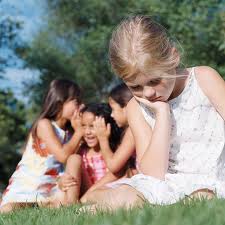 Male vs FemaleViolence
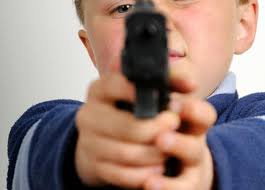 Different Motives to Bully
Domestic Violence Warning Signs
Somatic illness – often at the nurse station
Poor grades, often unprepared – no permission slip
Low self-esteem / poor social skills
Hyper distracted or appearing in a “fog”
Unable to focus or concentrate on school work
Not having friends to their house to play
21
Domestic Violence Warning Signs
Immunity / irresponsible
Become victim or batterer
Violent outbursts
Property destruction
Runaway behavior
Unable to express feelings
Not wanting to go home
22
The Story of Johnny
6/1/2021
23
ADD A FOOTER
Interview and Interrogation
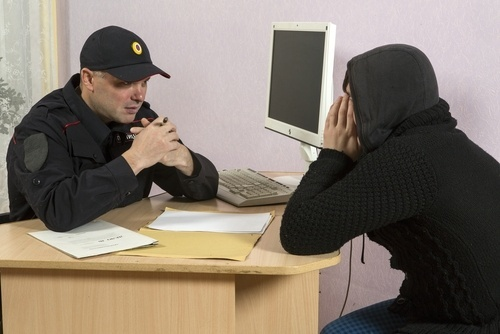 24
Interviewing & Interrogating
Courts & Juvenile Confessions
Courts are concerned with the voluntariness of juvenile confessions
Judges are becoming increasingly harsher on prosecutors when police officers don’t follow the standards
False and Coerced Confessions – Suggestions
Limiting the duration of interrogations
Polygraphs and voice-stress analysis should be banned
Lying by interrogators to juveniles 
Implicit promises of leniency should be prohibited
Hypothesizing blackout scenarios to juveniles
Judges holding pretrial reliability hearings prior confessions
Interviewing & Interrogating
Supreme Court held that the confession had been given voluntarily, thus the appellate court was reversed
Court looked favorably at what the detective did:
Documented each stage of the interview
He never questioned suspect alone
Youth officer present
No pressure to confess
Free to use the facilities
Not handcuffed
Interviewing & Interrogating
Totality of circumstances of juvenile confession are considered
Age – actual and developmental
Intelligence & education
Duration of police questioning
Miranda rights
Minor’s prior experience with law enforcement
Juvenile’s emotional state

People v. Robinson, 301 Ill App.3d 634 (2d Dist. 1998)
Confession induced by deception
The time of the questioning
The presence of a parent or concerned adult
Interviewing & Interrogating
Section 5-6(2) of the Juvenile Court Act  
Court also looks at: 
Totality of circumstances
Time of day & youth officer
No single factor dispositive
Was the defendants will overborne at the time of confession
Characteristics of the accused & details of the confession
Interviewing & Interrogating
Interrogation of Juveniles -NEW
Juvenile Court Act has been amended (Jan. 01, 2017)
“A minor under 15 years of age at the time of the commission of an act that is committed by an adult would be a violation of …must be represented by counsel during the entire custodial interrogation of the minor”
Sections include homicide, manslaughter, criminal sex assaults or abuses
Minor Miranda
“You have the right to remain silent. That means you do not have to say anything. Anything you do say can be used against you in court. You have the right to get help from a lawyer. If you cannot pay a lawyer, the court will get you one for free. You can ask for a lawyer at any time. You have the right to stop answering questions at any time”
After Minor Miranda
New Law – Sex Offense
Stages of the Child Forensic
Rapport-Building Phase
Interview Instructions 

Giving interview instructions during the rapport-building phase sets expectations

Always take into consideration the child’s age and developmental stage

Establish Truth vs Lies during this interview phase to emphasize truth giving
Rapport-Building Phase
Possible questions:
“I was not there and don’t know what happened.”
“ When I ask you questions, I don’t know the answer to those questions.” 
 “It’s okay to say ‘I don’t know’ or ‘I don’t understand that question.”
“It is ok to tell me when I am wrong.”
“Only talk about things that really happened.”
Substantive Phase
Interviewer should be as open-ended and nonsuggestive as possible
When introducing the topic of suspected abuse:
“What are you here to talk to me about today?”
If they respond to the target
 “Tell me everything and don’t leave anything out” 
If they appear uncooperative or frightened
The interviewer may need a more focused approach
Interviewers should allow silence without moving to more focused prompts
Substantive Phase
The use of escalating and focused prompts gleaned from information in the allegation report 

The use of an incremental approach exploring various topics, such as family members, caregiving routines, body safety, and so forth

The use of human figure drawings along with a discussion of body safety and appropriate and inappropriate contact
Substantive Phase
Narrative and Detail Gathering 

Interviewer to ask the child to provide a narrative account of his or her experience to gain a clear and accurate description of alleged events in the child’s own words

Do not interrupt this narrative, it is the primary purpose of the forensic interview

Open-ended invitations (“Tell me more” or “What happened next?”) and cued narrative requests (“Tell me more about [fill in ]”)
Closure Phase
The closure phase helps provide a respectful end to a conversation that may have been emotionally challenging for the child

Ask the child if there is something else the interviewer needs to know. 

Ask the child if there is something he or she wants to tell or ask the interviewer. 

Thank the child for his or her effort rather than for specific content.
Why Parents Refuse Permission
Parents may be hesitant to allow their children to talk to police about a crime for many reasons. As a parent, you might be concerned that police questioning and being part of a police investigation or criminal case could have a traumatic effect on your child. In some situations, a parent might worry about someone retaliating against the child. If the crime was violent and recent, many parents will focus on keeping their child calm and safe, and will expect that talking with the police will further upset the child.
Overriding Parents’ Decisions
Most of the time, parents have the right to make choices for their child about whether the police will interview him or whether he will become involved in a criminal case
If the child is in therapy and the therapist says it will damage a child, the police interview can be postpones
Police could make a referral to child protective services if they feel you are protecting someone else and not acting in your child’s best interests
Naperville Law
Prompted by a Naperville teen who killed himself after a 
Corey Walgren, 16, left Naperville North High School after interrogation and jumped from the top of a municipal parking garage after being interrogated by an officer assigned to the campus

Police had accused the teen of possessing child pornography — a felony that can lead to placement on the state’s sex offender registry — though records show authorities later determined there were no illegal images on the boy’s phone

Parents were not present for interrogation by police
Naperville Law
Illinois law requires police to “immediately make a reasonable attempt to notify the parent” after a minor is taken into custody. Naperville police determined the law did not apply to Corey because he had never been taken into custody while being questioned in a dean’s office and because the officer never intended to arrest him
It declares police may not question students under 18 in connection with an alleged crime without a parent or guardian present. If they cannot be there, parents and guardians may appoint an advocate to sit with the student during the interrogation.
Naperville Law
Students who are 18 or older may ask to have a parent or guardian present for questioning on school grounds. Under the law, authorities must inform them of this right before the interview.
“The intent of the law is that no student is ever alone
Naperville Law
The law also specifically states parents do not have to be present for questioning if police determine “urgent and immediate” action. But if a parent can’t be reached after a reasonable attempt, a designated advocate must be present. That could include a school employee such as a counselor or social worker.
The law does not prohibit officers from making arrests on school grounds.
The End
Thank you very much for your kind attention. If I can provide any further assistance, please feel free to contact me at gpsllvn@yaho.com
47